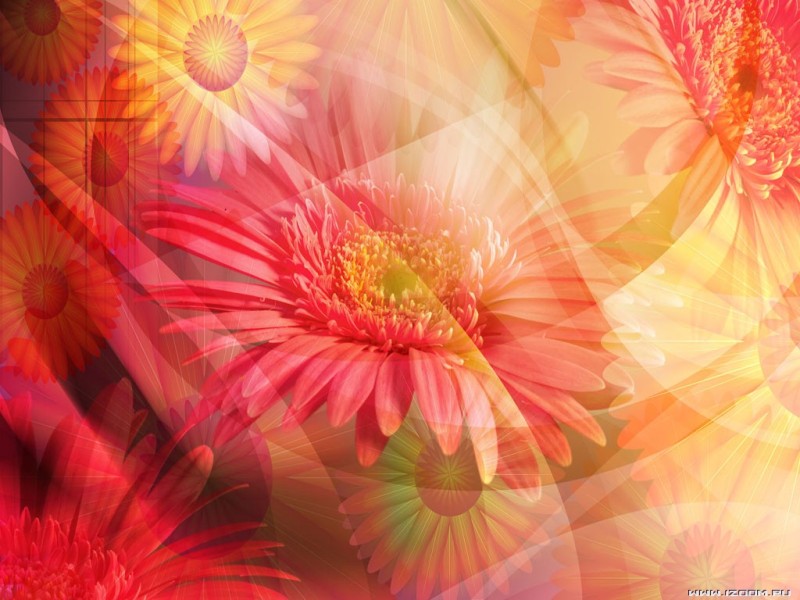 День матери  24 ноября
2013года
Ребенок спросил у Бога
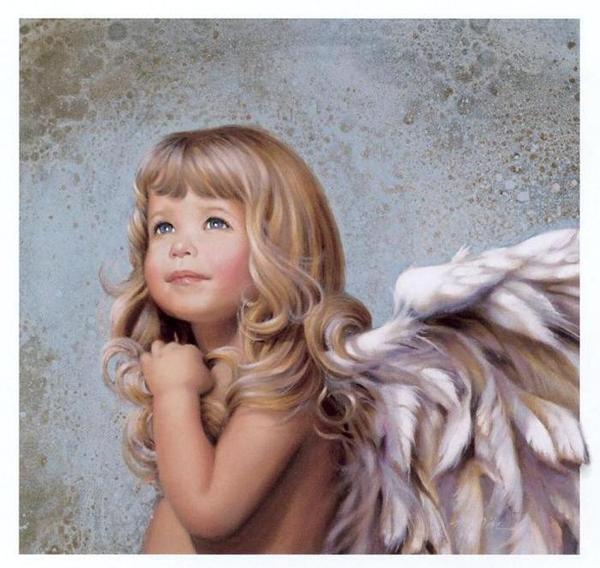 С Днем Матери!!!
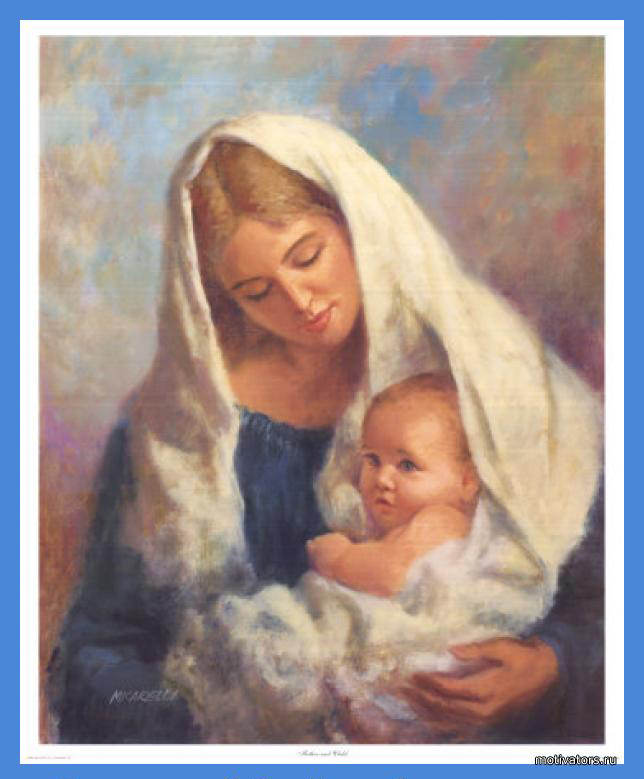 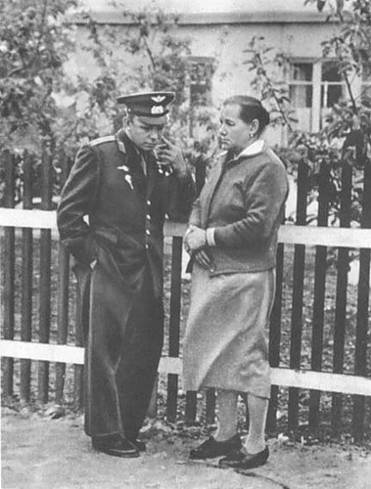 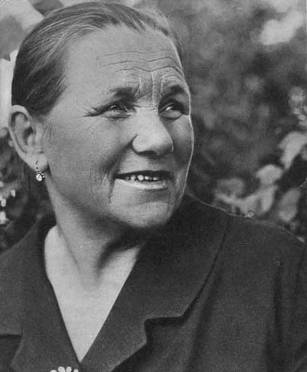 Мама первого космонавта 
Юрия Алексеевича Гагарина- 
Анна Тимофеевна
Когда мы просыпаемся то первое что видим –это лицо мамы
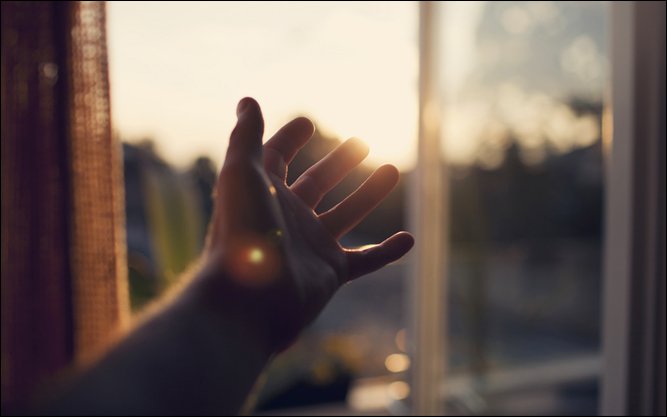 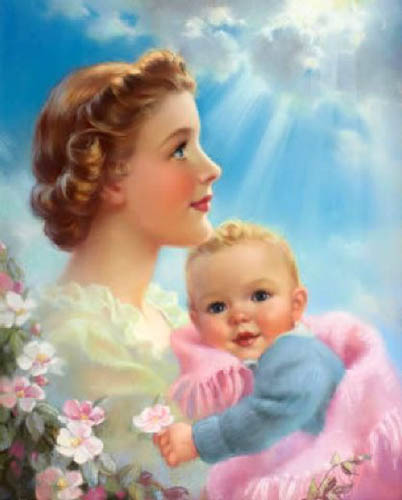 Мама
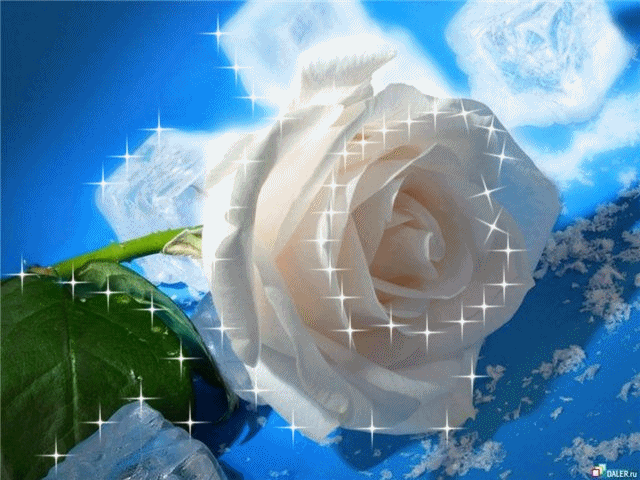 Поздравляем!!!
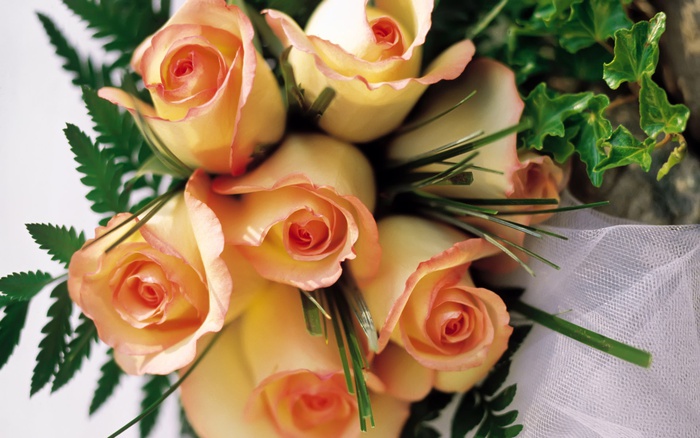